Pricing 50 years Bond
A. Caggia, M. Armanini
Financial Investments & Pricing
2016/2017
1
2
3
New Bond
4
5
6
7
8
Terms
9
10
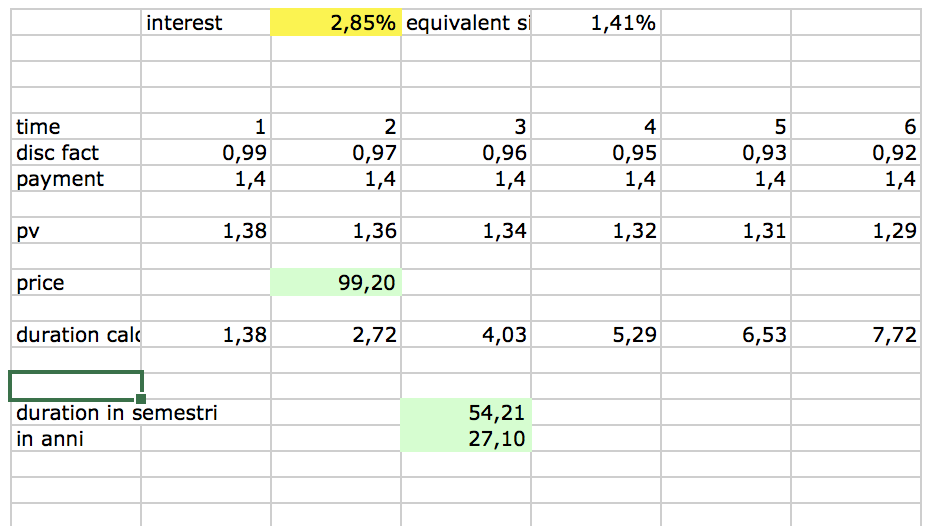 11
12